Semantisatieverhaal B:
Vroeger, toen ik 15 jaar was, wilde ik met mijn eigen schoolvrienden op vakantie gaan. Zonder mijn ouders. Lekker een beetje chillen enzo. Maar helaas mocht dat niet. Mijn ouders vonden mij daar nog te jong voor. Ze waren bang dat ik rare dingen ging doen, dat ik misschien wel heel veel bier zou gaan drinken (en dat heeft een grote impact, een grote invloed op je hersenen). Of stel je voor dat ik dronken in de criminaliteit zou belanden! Dat ik dingen zou doen die strafbaar zijn. Nee, ik moest gewoon nog mee met de reguliere, de normale vakanties. Dus met mijn ouders en zusje. Kamperen, een stad bezoeken en ansichtkaarten sturen met “Het is heerlijk hier!” naar het thuisfront… Naar de familie en vrienden thuis. Ik vond dat toen heel frustrerend. Zwaar teleurstellend en het maakte me een beetje boos. Tuurlijk zou ik niet in de criminaliteit belanden, zou ik geen rare dingen doen. Nu ik ouder ben, snap ik de zorgen van mijn ouders wel. Althans, tenminste, de angst dat ik rare dingen zou doen snap ik wel. Dat ik in de criminaliteit zou kunnen belanden en een gedetineerde, een gevangene zou kunnen worden, vind ik nog steeds erg overdreven. Twee klasgenoten van mij mochten wel alleen op vakantie toen ze 15 jaar waren. Zij hadden ouders die hun caravan beschikbaar stelden. Zij gaven de caravan tijdelijk aan die klasgenoten. De ouders stonden dan ook op de camping, een stukje verderop, met een tent. Zo konden ze de jongeren in de gaten houden. Wel beperkt, een klein beetje, maar genoeg. Ik hoorde dat het een hele leuke vakantie was geweest. Op die camping werden veel films vertoond of laten zien en er was een disco tot 24:00 uur. Ik was wel een beetje jaloers, maar eigenlijk vond ik mijn vakantie met mijn ouders en zusje in Frankrijk ook wel heel erg leuk.
B
[Speaker Notes: Woordenoverzicht
beschikbaar stellen: geven, opzij leggen
de impact: de invloed, het effect
vertonen: laten zien
althans: tenminste
beperkt: klein
de gedetineerde: de gevangene
het thuisfront: de familie en vrienden thuis
regulier: normaal, zoals het meestal is
frustrerend: zwaar teleurstellend, dat wat je een beetje boos maakt
in de criminaliteit belanden: dingen gaan doen die strafbaar zijn]
Gerarda Das
Marjan ter Harmsel
Mandy Routledge
Francis Vrielink
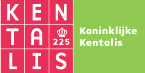 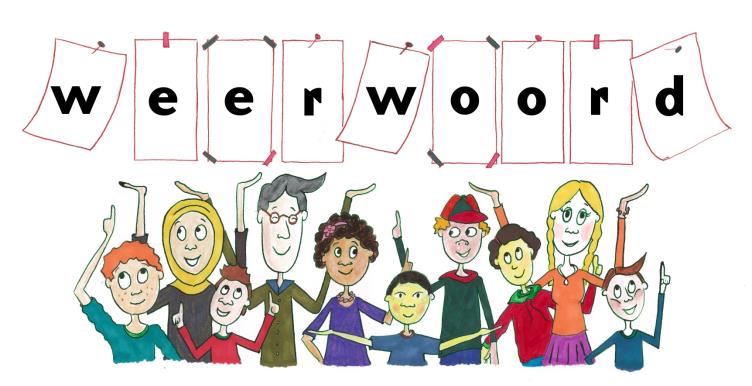 Week 45 – 7 november 2023
Niveau B
de impact
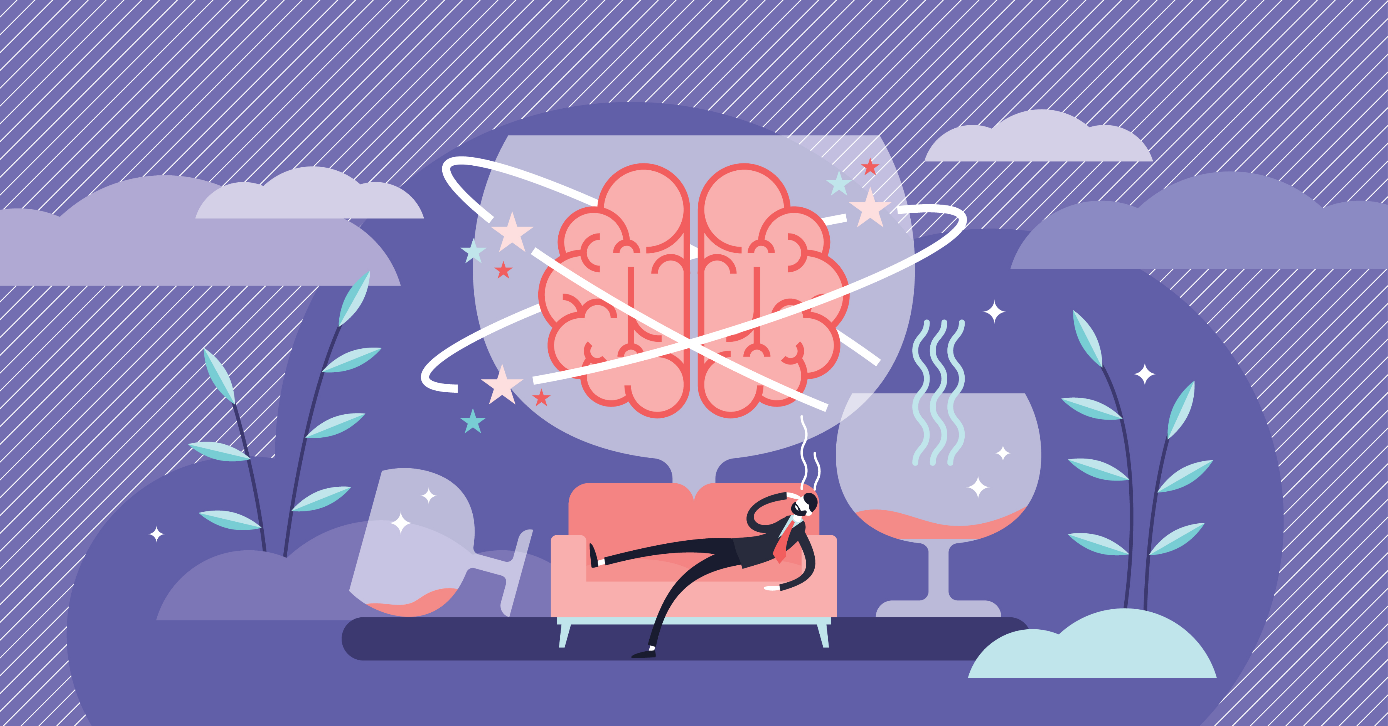 in de criminaliteit belanden
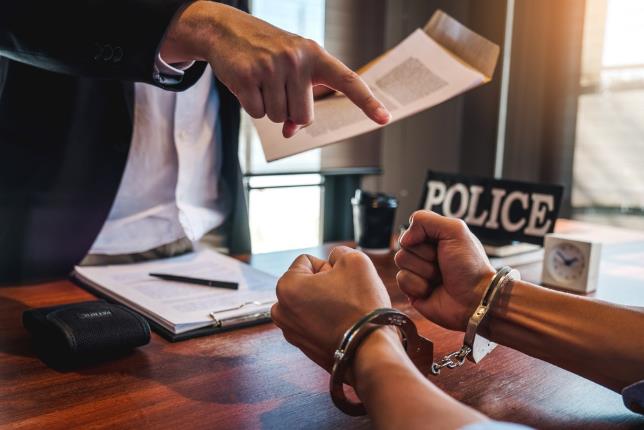 regulier
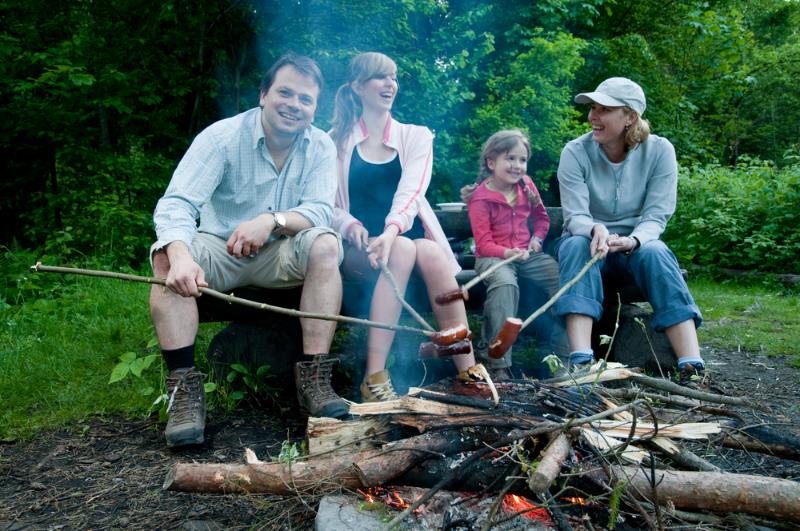 het thuisfront
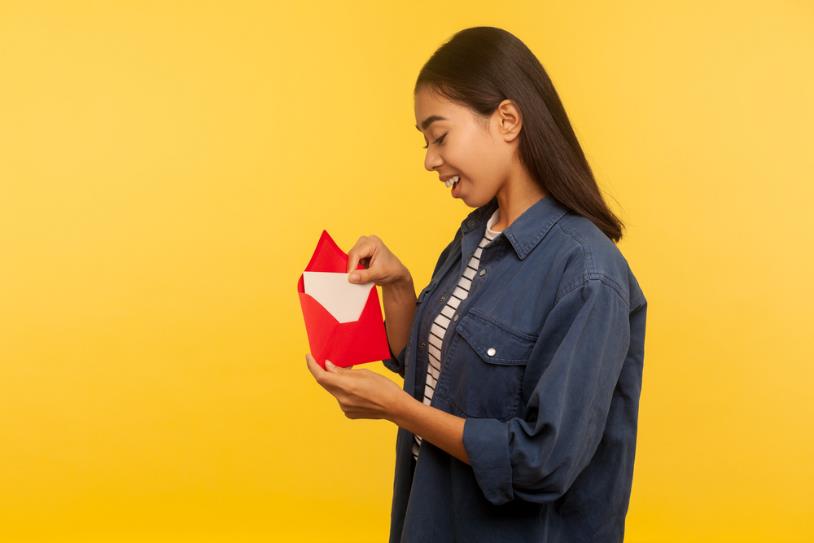 frustrerend
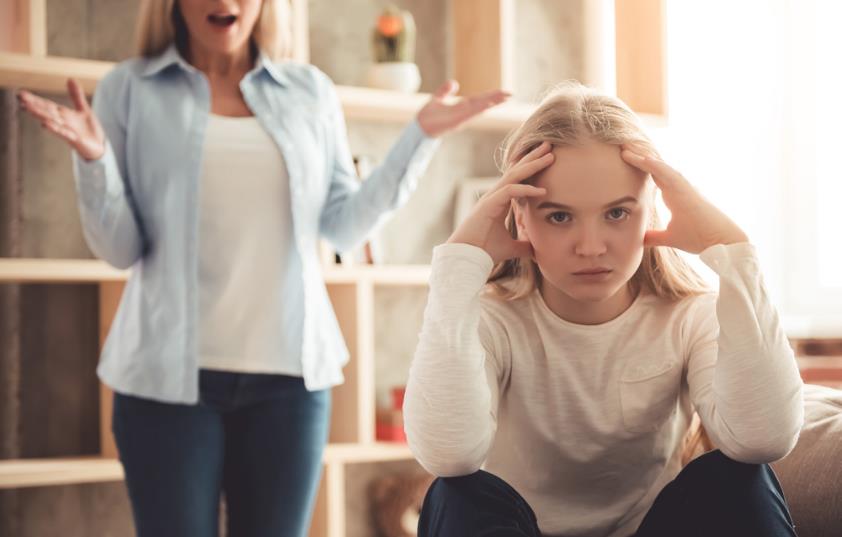 althans
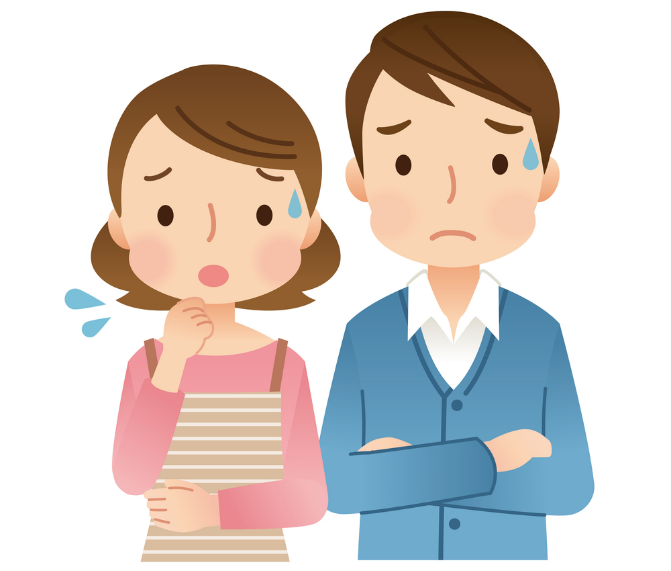 de gedetineerde
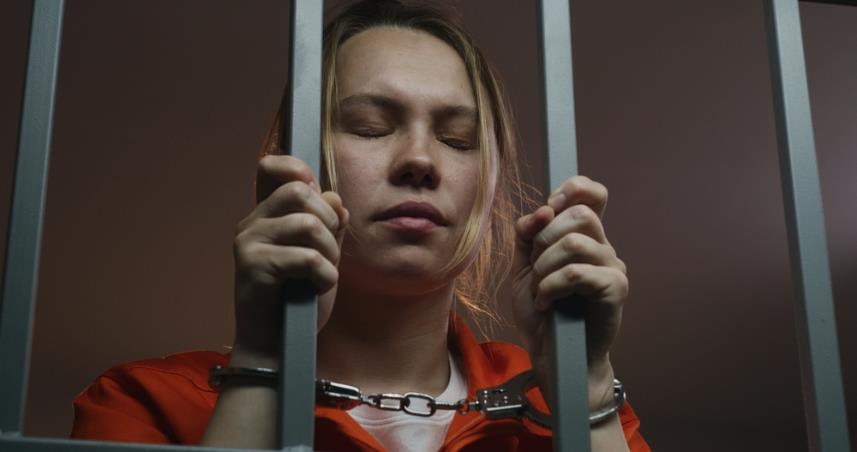 beschikbaar stellen
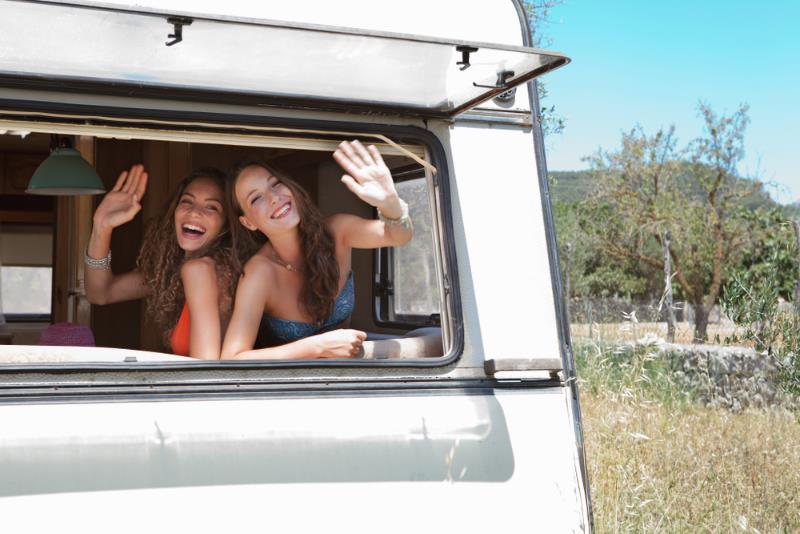 beperkt
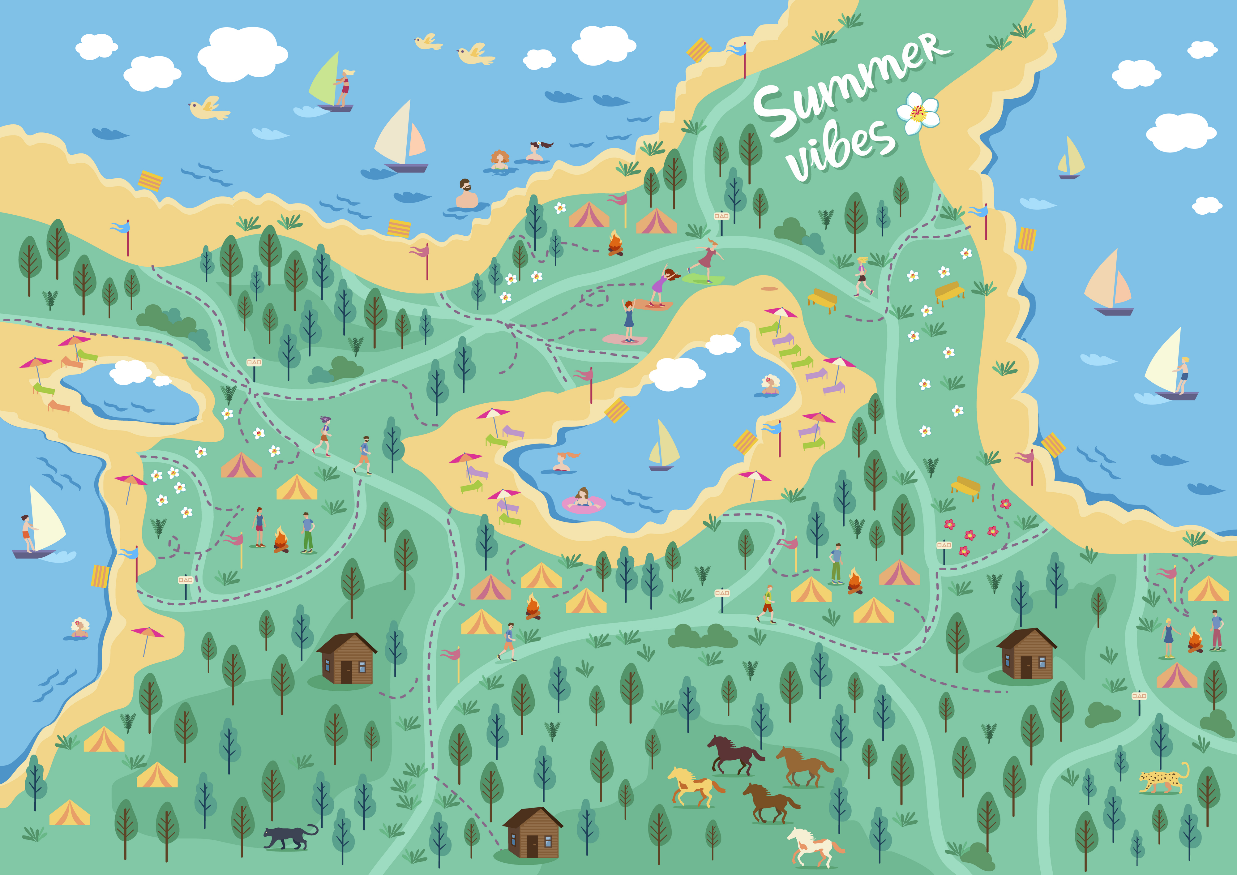 vertonen
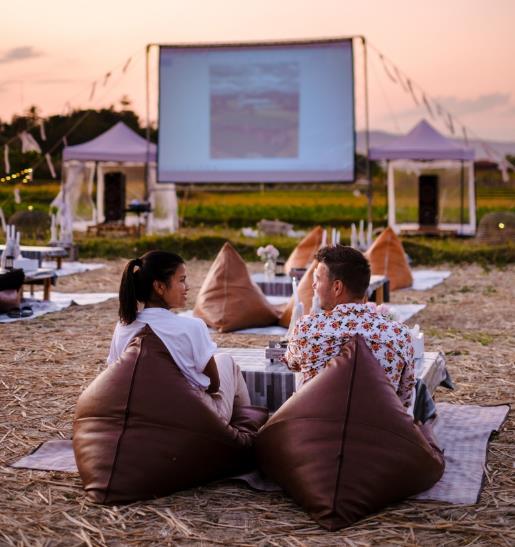 Op de woordmuur:
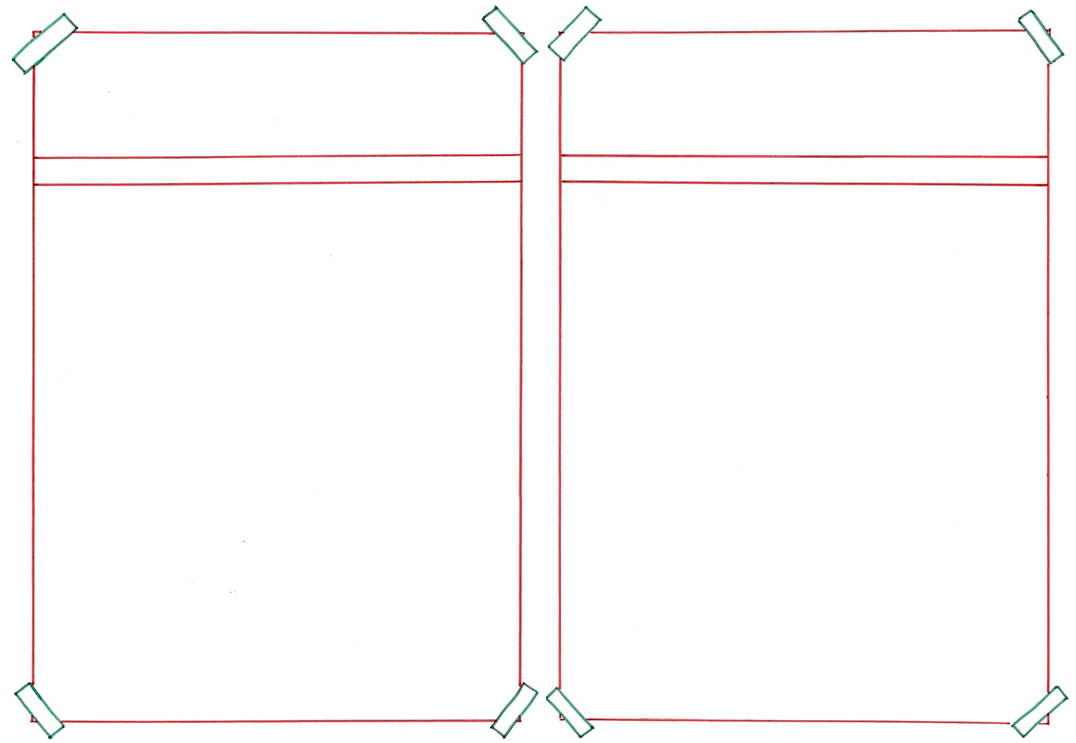 althans
wellicht
= wat kan gebeuren
 
 
 
 
 
  

Wellicht was ik bijvoorbeeld in het ziekenhuis beland.
= tenminste

  
 
 

 
   Nu snap ik de angst van mijn ouders wel. Althans, een beetje.
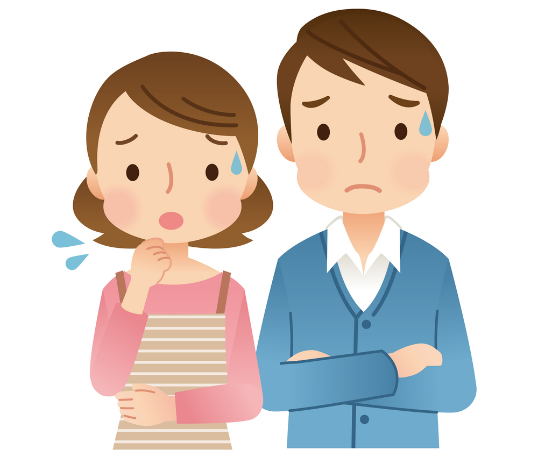 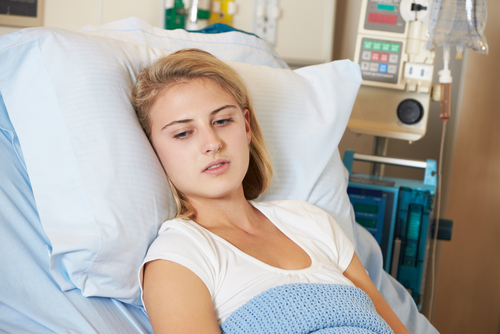 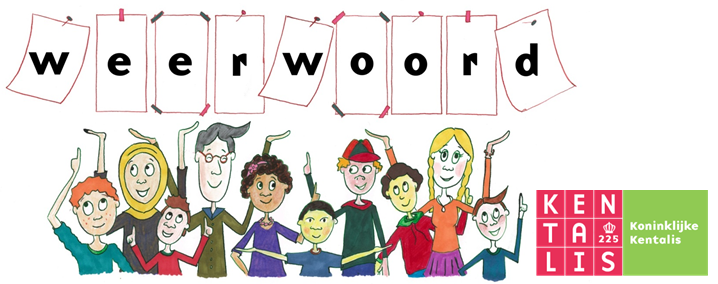 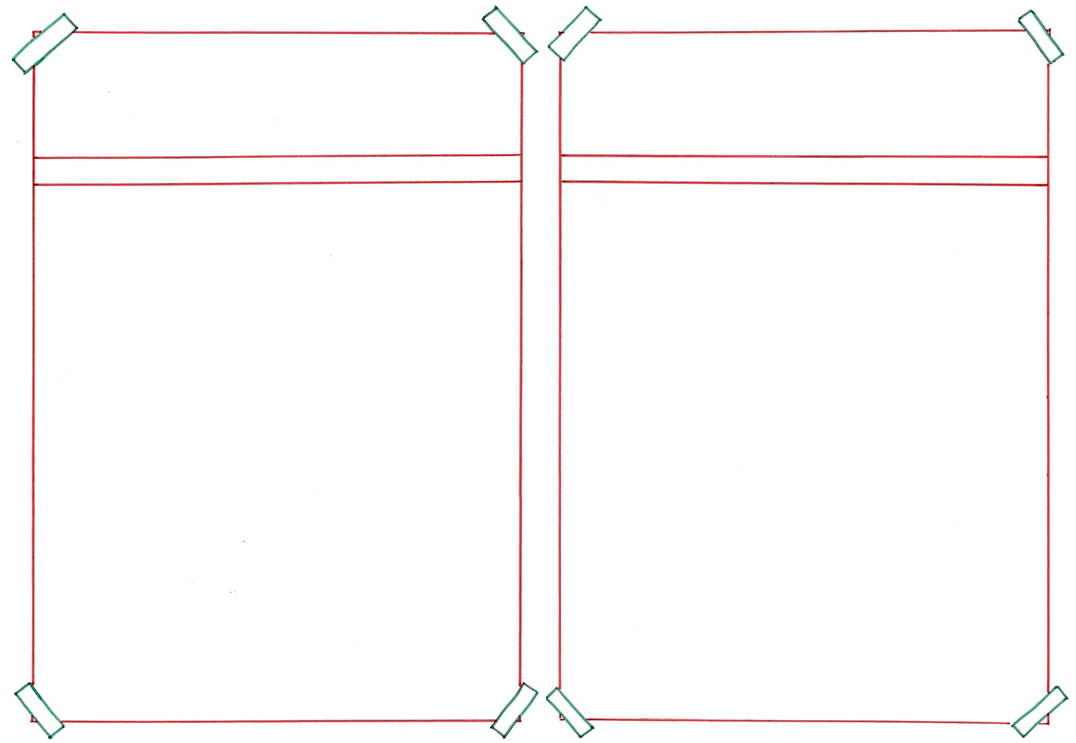 oorzaak
impact
= de invloed, het effect
 
 
 
 
 
  


Alcohol heeft een grote impact op je hersenen.
= waardoor het komt

  
 
 

 
   
De oorzaak dat hij te veel dronk die avond, was de gezelligheid.
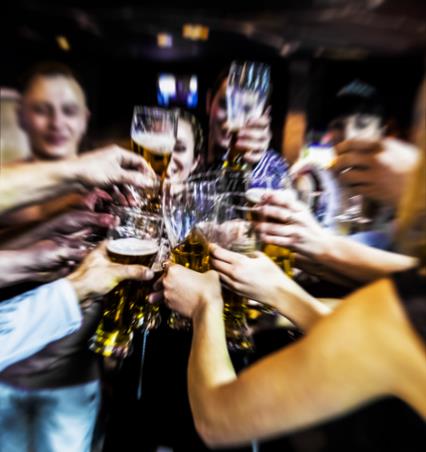 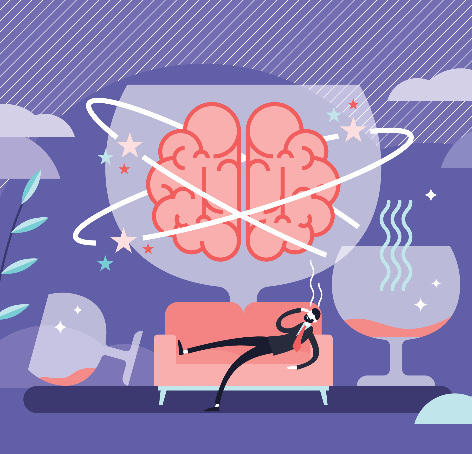 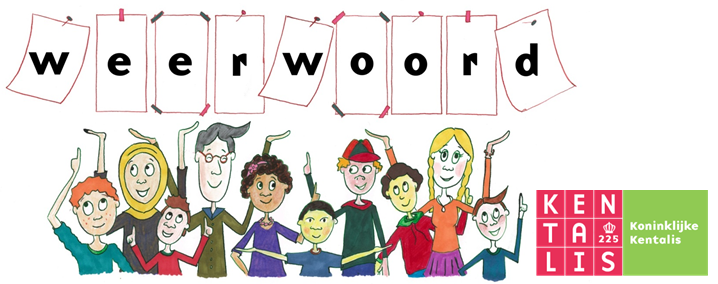 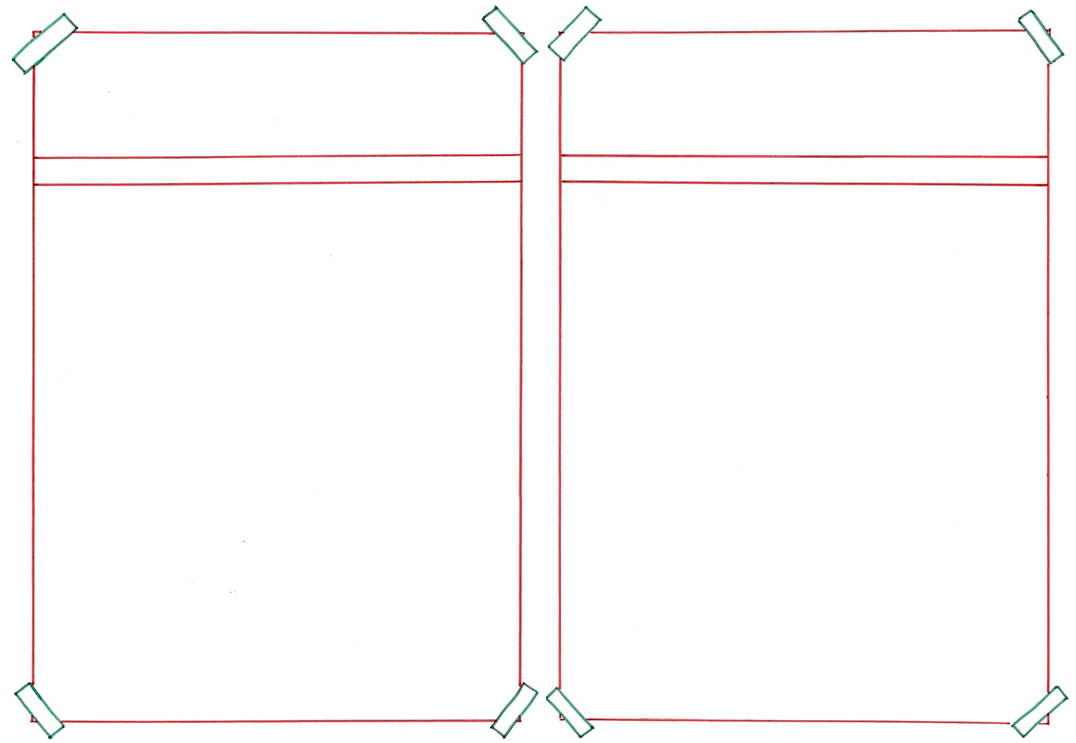 omvangrijk
beperkt
= klein
 
 
 
 
 
  


De toezicht die de ouders kunnen houden is maar beperkt.
= groot

  
 
 

 

De camping is nogal omvangrijk.
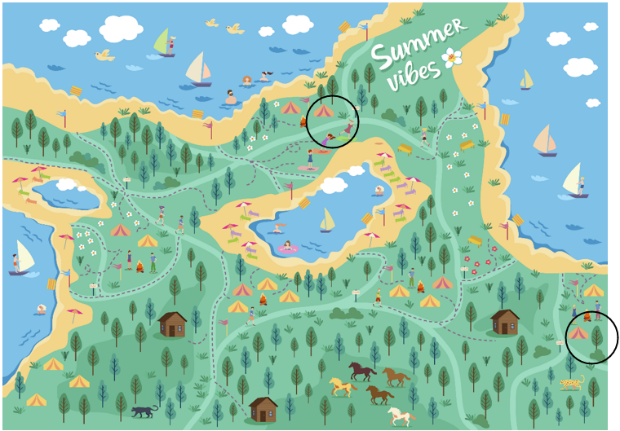 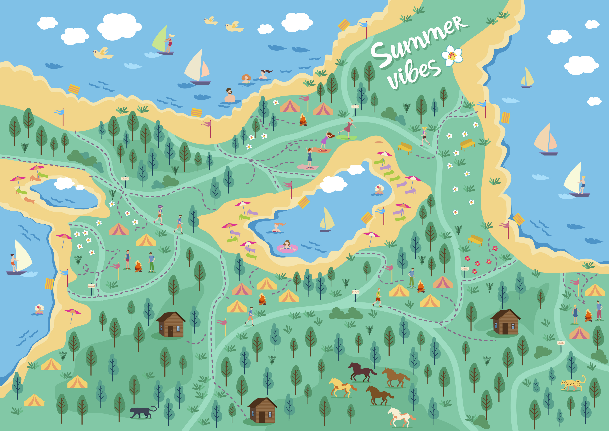 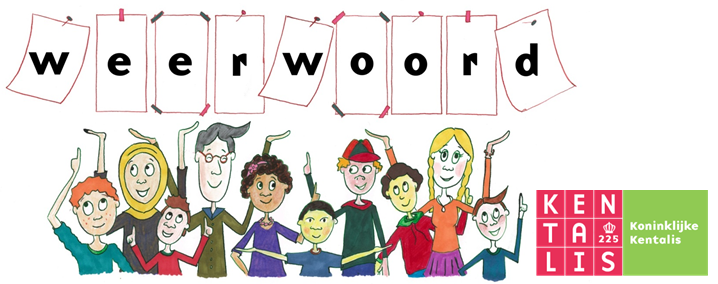 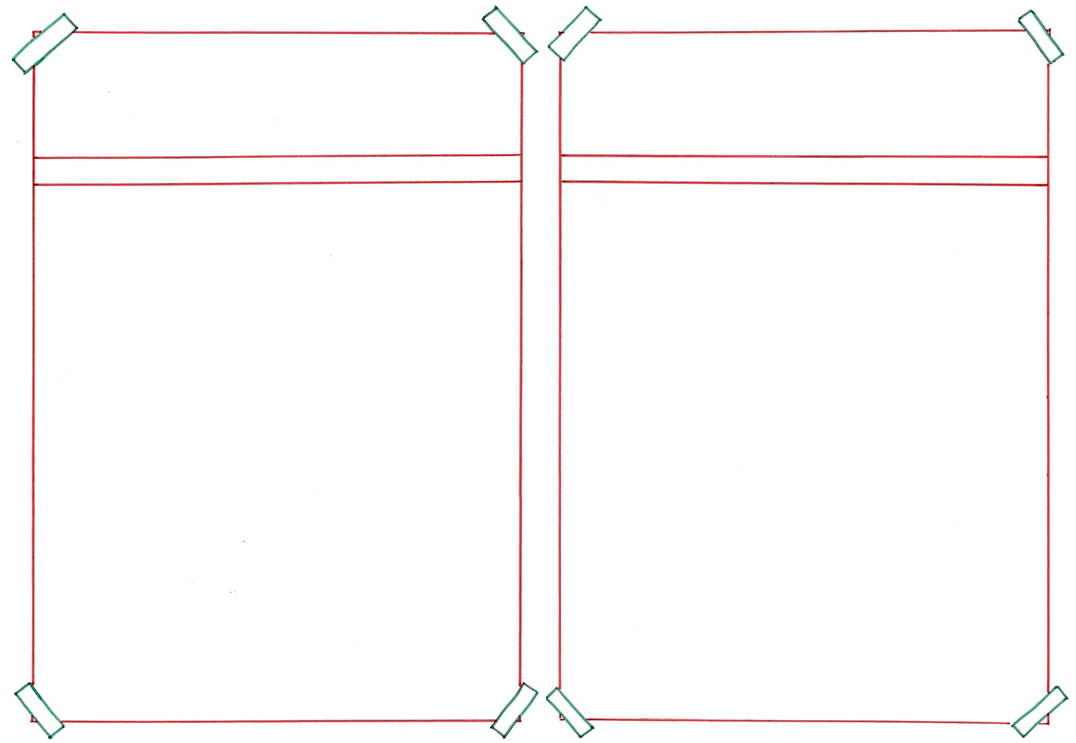 beschikbaar stellen
voor zichzelf houden
= niet geven
 
 
 
 
  



Mijn ouders houden de caravan voor zichzelf.
= geven, opzij leggen
  
 
 

 
   
De ouders van twee klasgenoten hadden hun caravan beschikbaar gesteld.
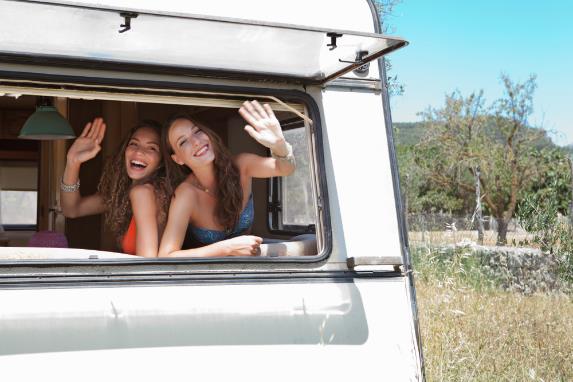 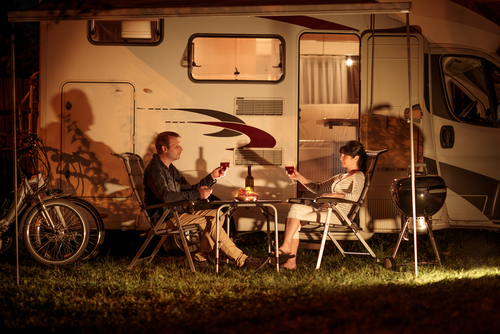 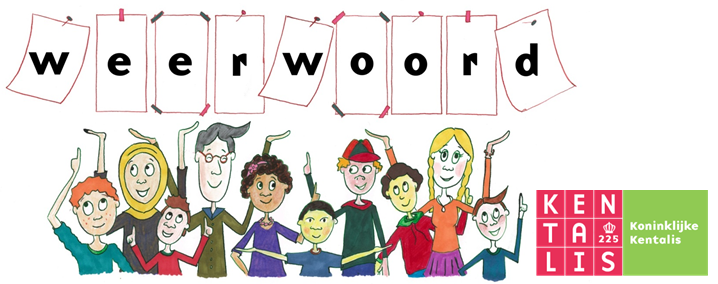 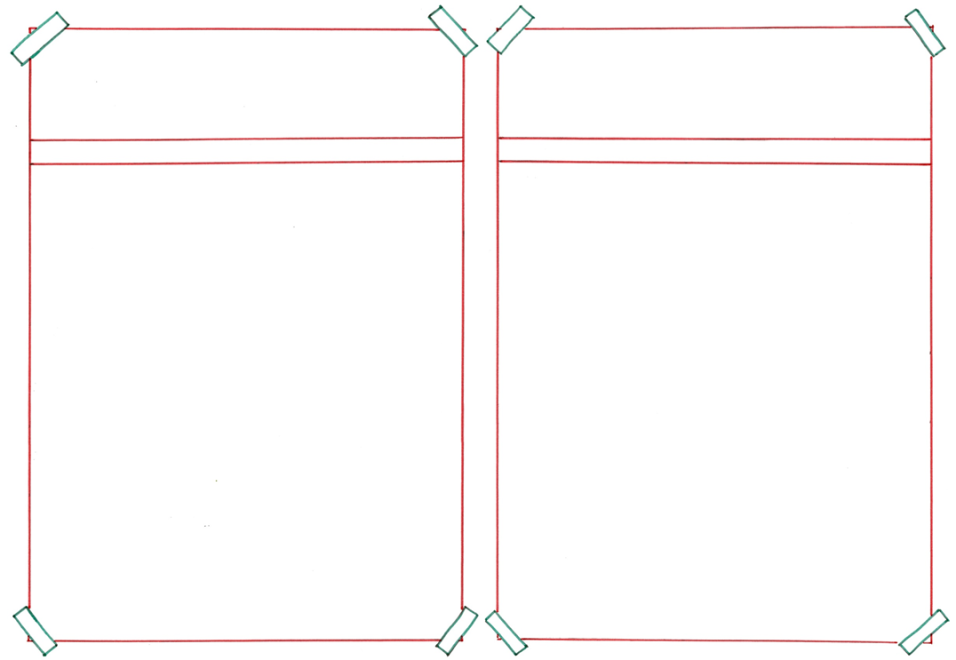 regulier
alternatief
= anders dan hoe het normaal is
 
 
 
 
 
  
Ik zou een vakantie in een luxe resort wel een goed alternatief vinden.
= normaal, zoals het meestal is
 
 
 
 
 
Ik moest mee op een reguliere vakantie met mijn ouders en zusje.
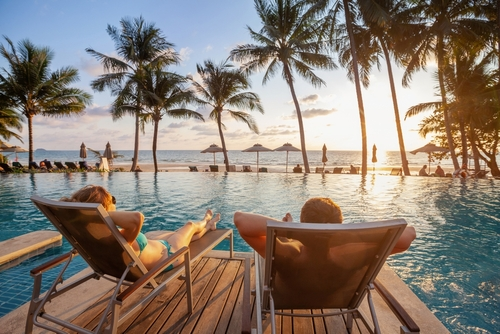 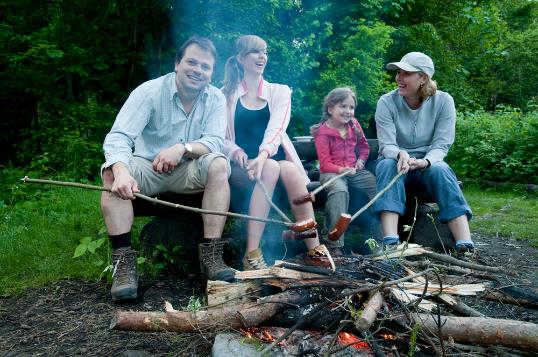 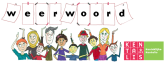 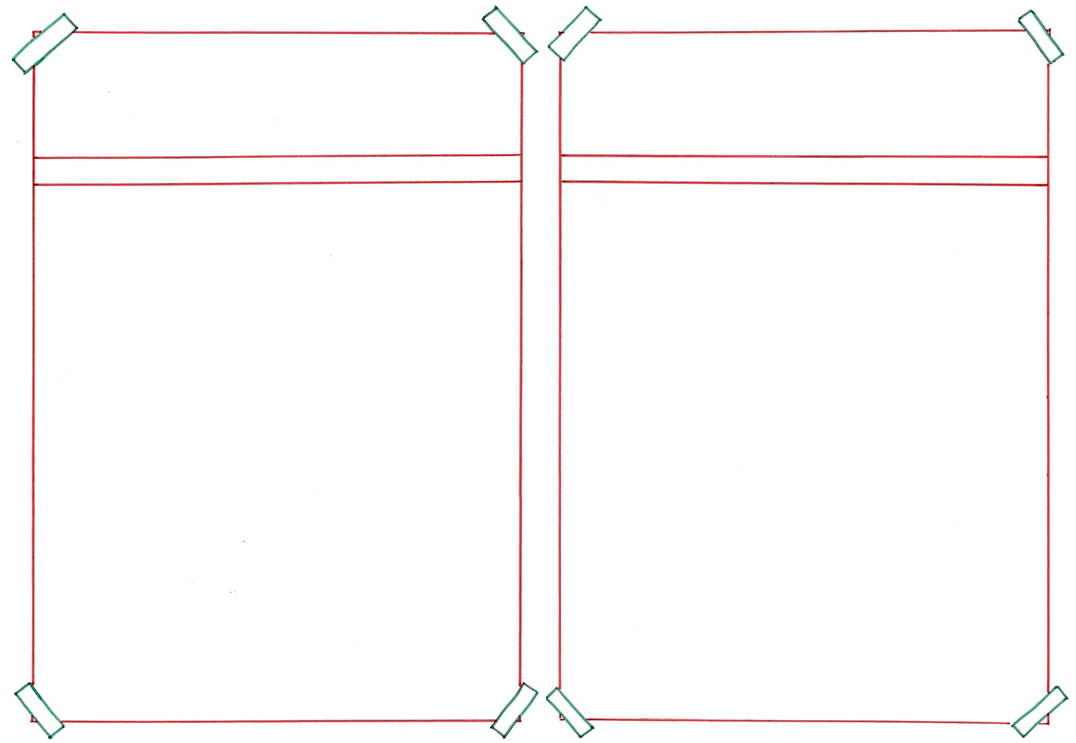 frustrerend
geruststellend
= wat je bezorgdheid wegneemt 
 
 
 
 
  



Het was geruststellend dat mijn ouders beloofden dat ik volgend jaar wel mag.
= zwaar teleurstellend, dat wat je een beetje boos maakt
 
 

 
   
Ik vond het frustrerend dat ik niet met vrienden op vakantie mocht.
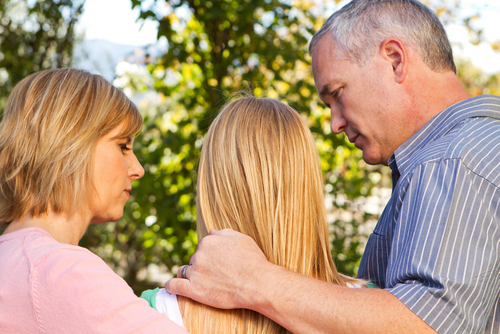 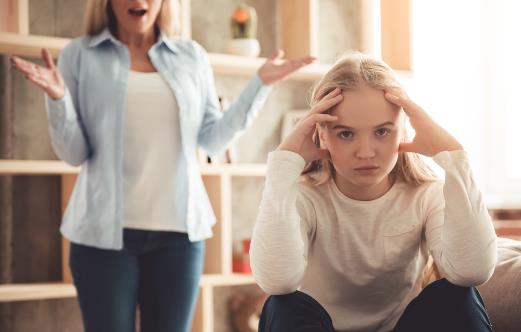 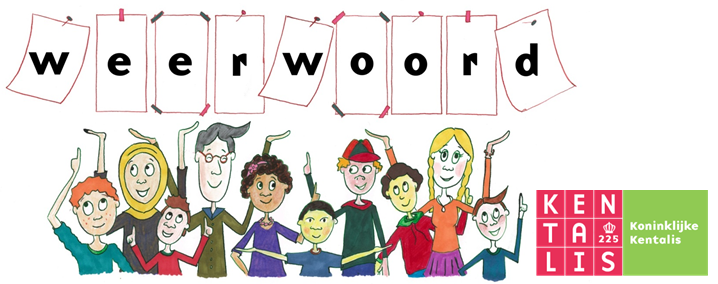 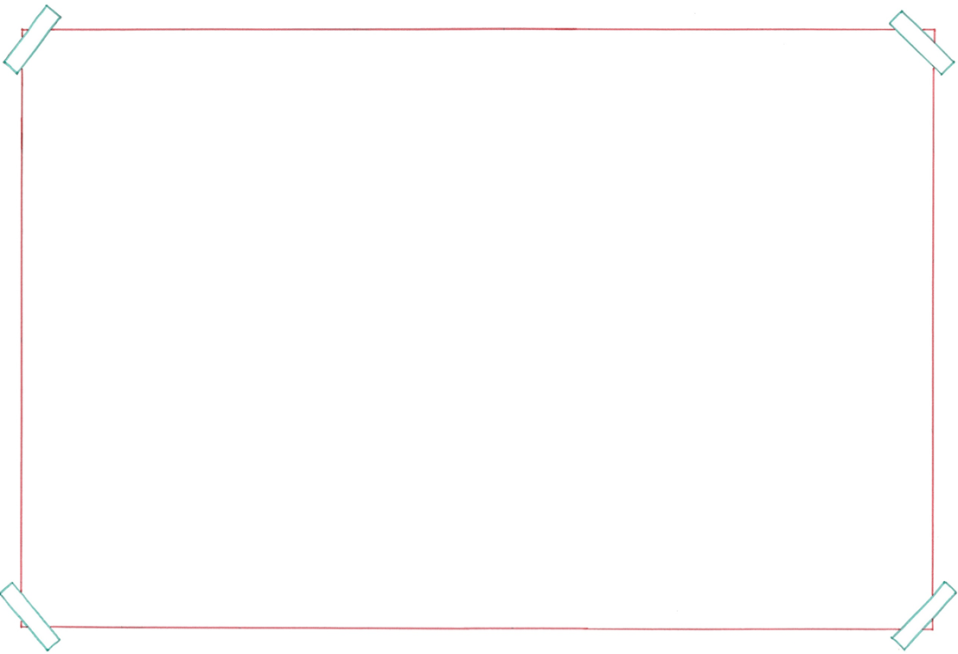 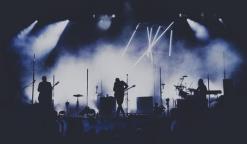 een optreden vertonen
vertonen
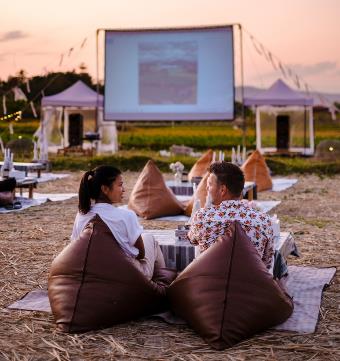 = laten zien
kunst vertonen
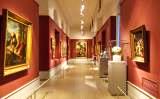 een film vertonen
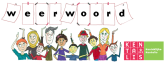 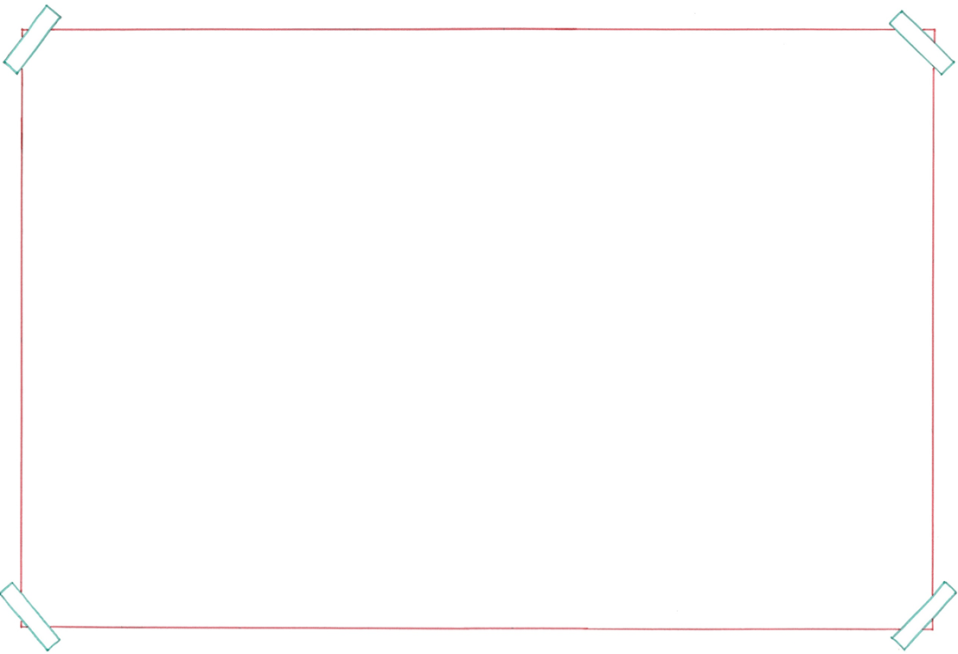 de gevangenis
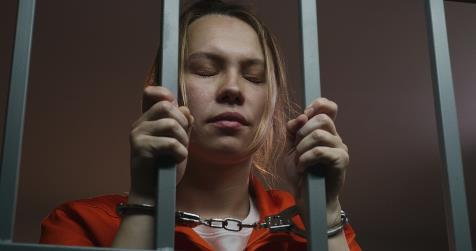 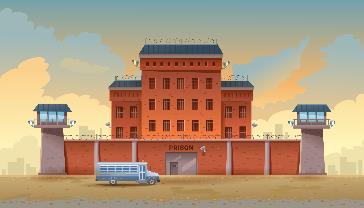 de gedetineerde
= de gevangene
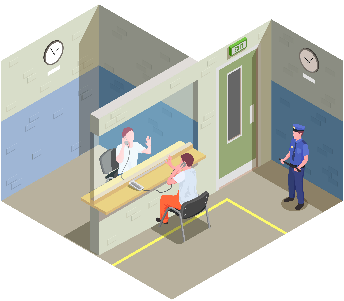 de rechtszaak
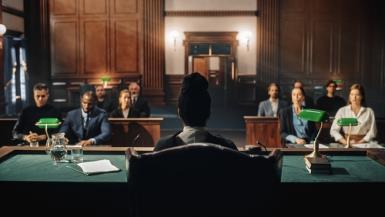 de bezoekregeling
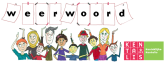 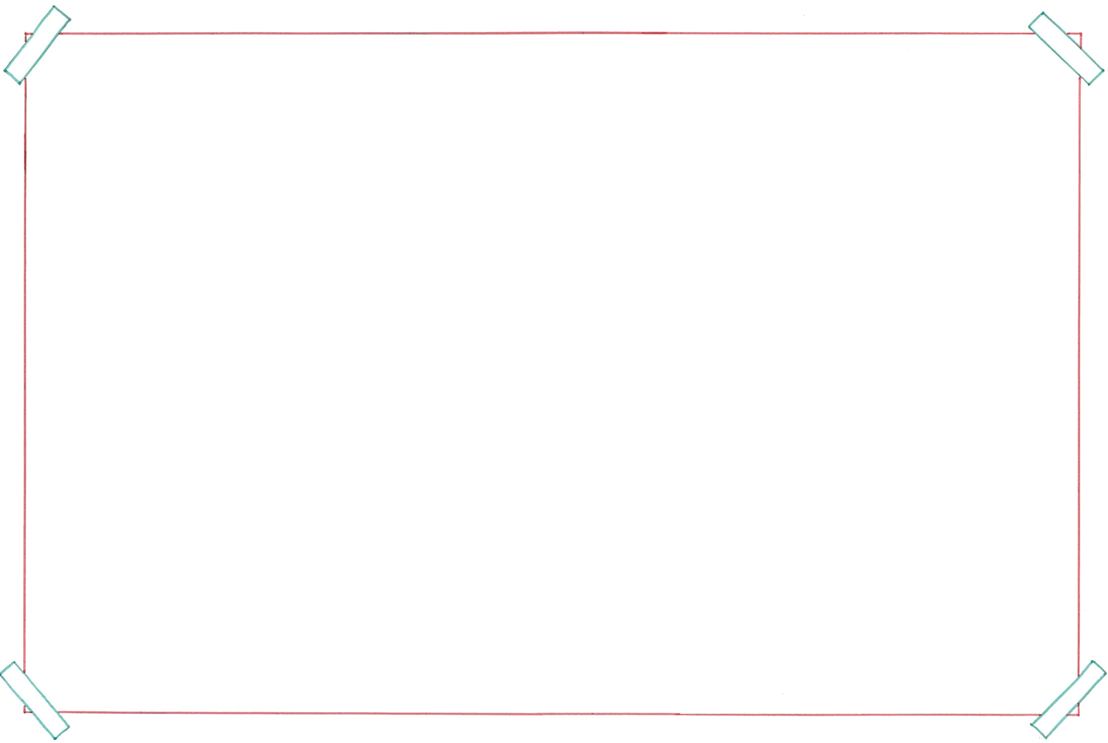 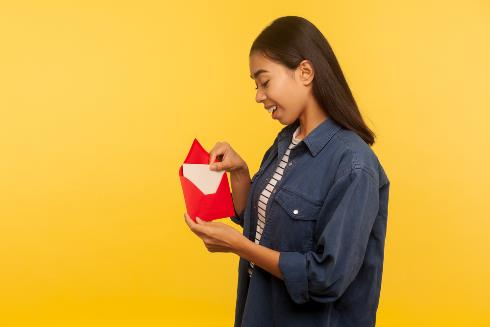 de vriendin
het thuisfront
= de familie en vrienden thuis
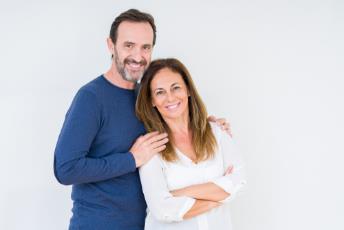 de grootouders
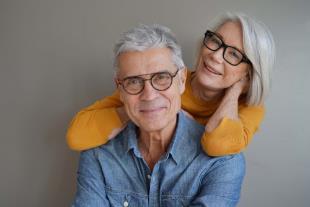 de oom en tante
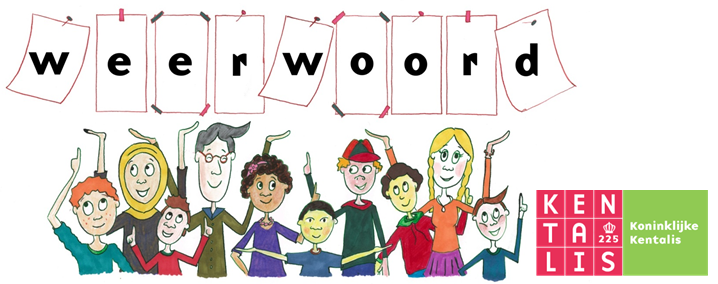 in de criminaliteit belanden= dingen gaan doen die strafbaar zijn





Mijn ouders waren bang dat ik in de criminaliteit zou belanden.
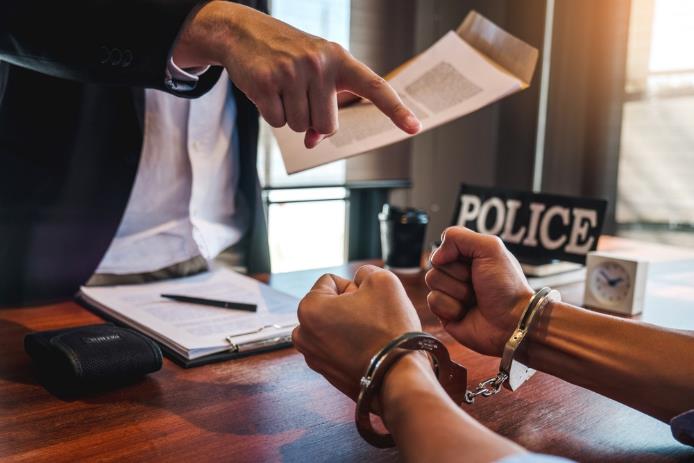 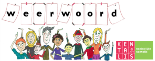